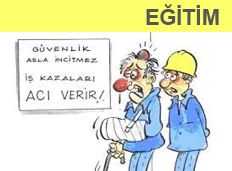 LABORATUVARDA GÜVENLİ  ÇALIŞMA  KURALLARI
ECZ297-Laboratuvar Güvenliği-3. Hafta
İŞ GÜVENLİĞİ
Laboratuvarda gereksiz yere acele edilmemelidir.
İskelelerin,  tezgahların vs. üzerine çıkılmamalıdır; eğer gerekliyse merdiven kullanılmalıdır.
Gerektiğinden fazla yüksek raflara uzanılmamalıdır.
Önlük ve pantolon ceplerinde kesici ve batıcı aletler taşınmamalıdır.
Bedensel şakalar ve el şakaları yapılmamalıdır.
Yanıcı gazlar kullanılırken çalışılan bölge asla terk edilmemelidir.
Güvenlik için laboratuvarın sürekli temiz ve düzenli tutulması sağlanmalıdır.
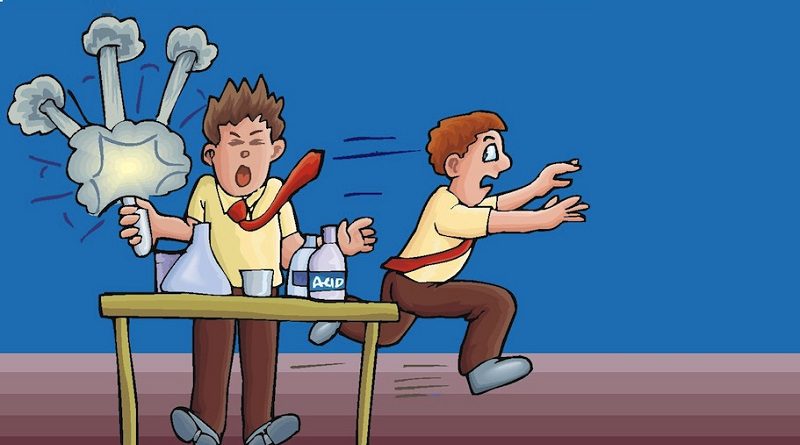 ECZ297-Laboratuvar Güvenliği-3. Hafta
İŞ GÜVENLİĞİ
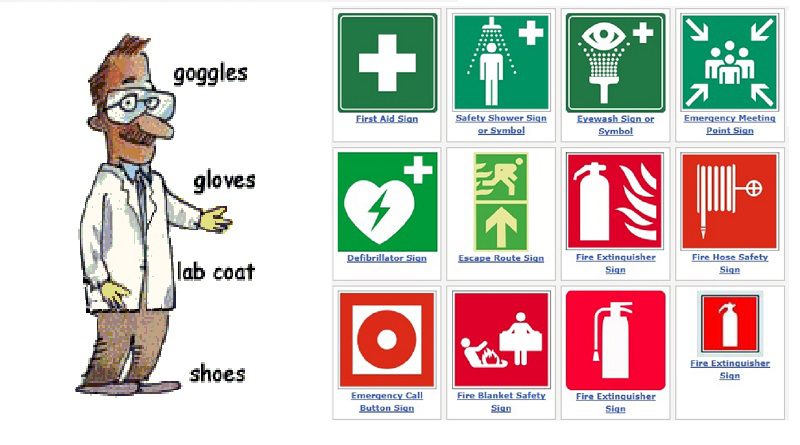 Personelin iş güvenliği için uygun giysi ve donanım kullanması sağlanmalıdır. Laboratuvarda mutlaka laboratuvar önlüğü ile çalışılmalıdır. Laboratuvar önlüğü yanmayan kumaştan, normal uzunlukta ve uygun bedende olmalıdır. Kimya Laboratuvarlarına, özel koruma gözlüğü ve laboratuvar önlüğü olmadan girilmemeli ve sürekli olarak kullanılmalıdır. Tehlikeli deneyler için de ayrıca maske kullanılmalıdır.
ECZ297-Laboratuvar Güvenliği-3. Hafta
İŞ GÜVENLİĞİ
Laboratuvarda çalışırken uzun saçlar toplanmalı veya yanmaz bone içine alınmalıdır. Ayakkabılar laboratuvarda çalışmaya uygun olmalı, burnu açık ayakkabı giyilmemelidir. Laboratuvara giren öğrenciler makyajsız olmalı, kimyasal madde kalıntısı biriktirecek olan tırnaklar kesilmiş olmalı, kimyasal çözücü buharlarının etkisinden dolayı Lens takılmamalıdır.
Çalışma sonunda dağınıklıkları toparlamak, atıkları atmak ve temizlik yapmak için vakit ayırılmalıdır. Temiz ve düzenli bir işyerinde çalışanların moral düzeyi yükselir, verim artar, kaza riskleri ve yangın zararları azalır.
ECZ297-Laboratuvar Güvenliği-3. Hafta
İŞ GÜVENLİĞİ
Kimyasalların deri ile temas süresini arttıracağından, yüzük, künye, kolye, bilezik gibi takılar laboratuvarda çalışmaya başlamadan önce çıkarmalıdır. 
Ellerde açık yara, kesik, çatlak vs. varsa çalışmaya başlamadan önce mutlaka bandajla kapatılmalı ve yapılacak işe uygun eldiven giyilmelidir.
Laboratuvardan çıkınca eller mutlaka yıkanmalıdır. 
Laboratuvarda bulunan hiçbir malzeme deney dışı amaçlar için kullanılmamalıdır.
Laboratuvarda asla cep telefonu kullanılmamalıdır. 
Laboratuvarda, başkalarının dikkatini dağıtıcı hareketler yapılmamalı ve oyun oynanmamalıdır.
ECZ297-Laboratuvar Güvenliği-3. Hafta
İŞ GÜVENLİĞİ
Kimyasalın/çözeltinin alındığı şişenin kapağı derhal üzerine yerleştirilip kapatılmalıdır.
Kimyasal maddelerinde kapaklarının açık kalmamasına özen gösterilmeli ve kapaklar asla karıştırılmamalıdır.
Şişe kapakları hiçbir zaman alt tarafları ile bankonun üzerine konulmamalıdır. Konulduğu takdirde, kapak yabancı maddelerle kirlenebilecek ve tekrar şişeye yerleştirilmeleri durumunda, bu yabancı maddelerin şişe içindeki saf madde veya çözelti ile temas edeceği ve saflığını bozacağı göz önüne alınmalıdır.
ECZ297-Laboratuvar Güvenliği-3. Hafta
İŞ GÜVENLİĞİ
Bütün kimyasal malzemeler belirli saflıkta üretilir. Deney yaparken tehlike ve kazalara sebep olmamak için kimyasallar içinde bulunduğu ambalaj ya da şişelerin için aktarılırken temiz spatül veya pipet kullanılmalıdır. Aynı spatula, veya pipet temizlenmeden başka bir kimyasal için kullanılmamalıdır.
Laboratuvarda hassas deneylerde kullanılan, kalibrasyonları üretim aşamasında yapılmış ölçekli cam malzemeler hiçbir zaman etüvde kurutulmamalıdır ve yüksek sıcaklığa ısıtılmamalıdır. Sıcaklık cam malzemelerin genleşerek kalibrasyonunun bozulmasına sebep olur.
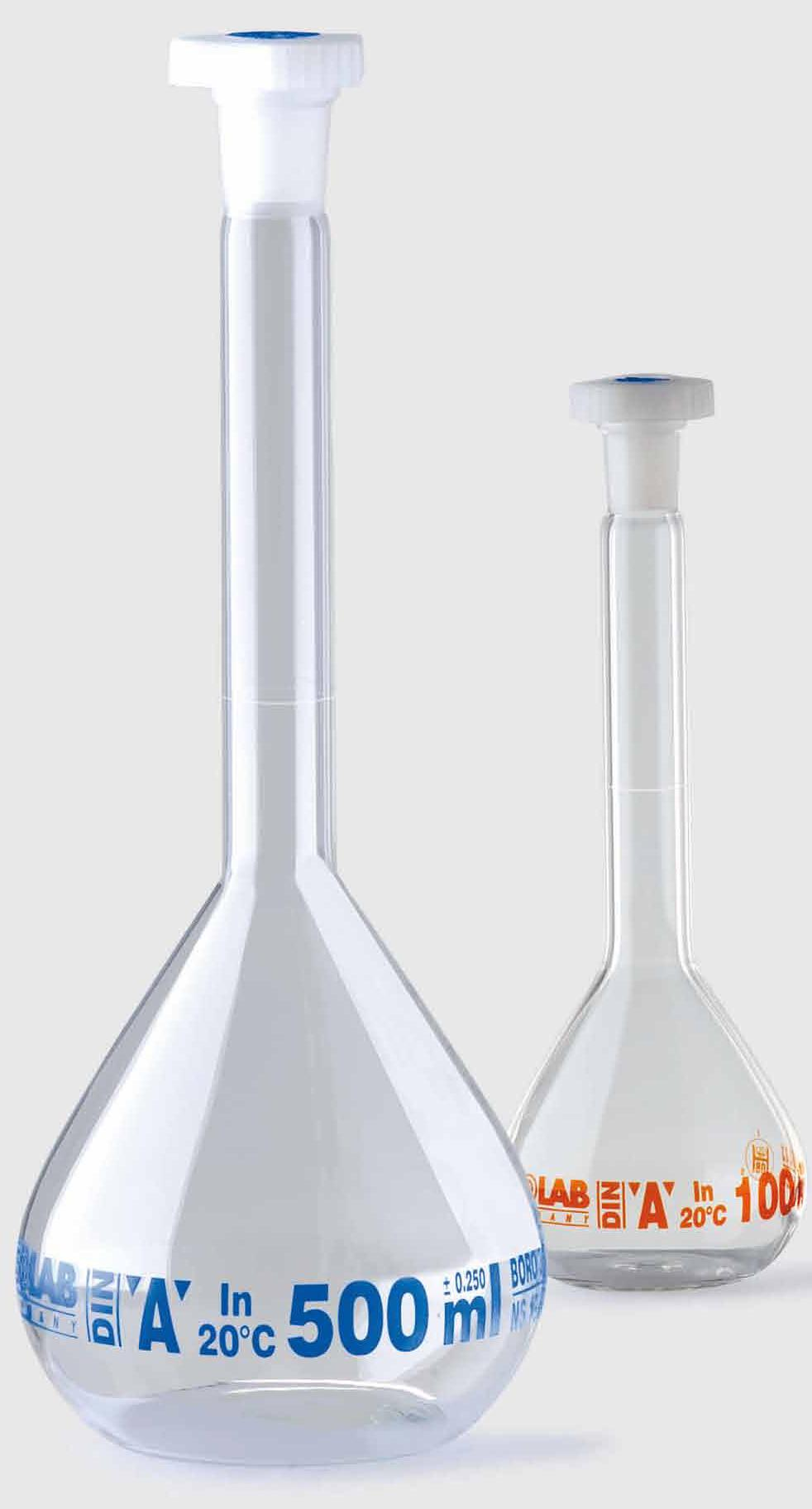 ECZ297-Laboratuvar Güvenliği-3. Hafta
İŞ GÜVENLİĞİ
Kimyasal maddeler asla koklanmamalı ve tadına bakılmamalıdır. Kimyasal maddelere kesinlikle çıplak elle dokunulmamalı, tartma ve aktarma işlemlerinde uygun malzemeler kullanılmalıdır.
Laboratuvarda, teknisyen ve/veya ilgili/sorumlu gözetimi olmadan hiçbir şekilde kimyasal malzemelerin yeri değiştirilmemelidir.
Uçucu (düşük kaynama noktasına sahip maddeler; eter, aseton, alkol vs.) ve yanabilen maddeler açık aleve yakın tutulmamalıdır. Bu gibi yanıcı maddelerin buharlarının alev kaynağına ulaşıp yangına sebep olabileceği göz önünde bulundurulmalıdır.
Katı ve sıvı atıklar kesinlikle lavabolara dökülmemeli, etiketlerle belirlenmiş ve laboratuvar görevlilerinin gösterdiği uygun atık kaplarına atılmalıdır.
ECZ297-Laboratuvar Güvenliği-3. Hafta
İŞ GÜVENLİĞİ
Derişik asitlerle çalışırken son derece dikkatli olunmalıdır. Asitler genelde derişik konsantrasyonda bulunmaktadır ve deneylerde seyreltilmeleri gerekmektedir. Seyreltme işlemi için asit yavaşça su içerisine dökülmelidir. Tersi yapıldığı takdirde açığa çıkan yüksek sıcaklık nedeniyle patlama veya püskürme meydana gelecektir.
Deneyler sırasında kullanılmış olan kaplar kesinlikle kirli bırakılmamalıdır. Kirli kalması içindeki maddelerin kuruyup yapışmasına sebep olmaktadır. Temizleme işlemi bittikten sonra kaplar ve diğer malzemeler yerlerine yerleştirilmeli, deney masası temizlenmelidir.
ECZ297-Laboratuvar Güvenliği-3. Hafta
İŞ GÜVENLİĞİ
Laboratuvarda kullanılan organik çözücüler, sülfürik asit, nitrik asit, hidroklorik asit, hidroflorik asit gibi asitler ile, bromür, hidrojen kükürt, hidrojen siyanür, klorür gibi zehirli gazlar ile mutlaka çeker ocakta çalışılmalıdır.
Çok büyük tehlike yaratabileceği göz önünde bulundurularak, kimyasal maddeler gelişigüzel birbirine karıştırılmamalıdır. Çünkü, bazı kimyasal maddeler birbiriyle reaksiyona girerek yangına veya şiddetli patlamalara yol açabilirler ya da toksik ürünler oluşturabilirler. Birbiriyle reaksiyon erebilen bu maddeler her zaman ayrı ayrı yerlerde muhafaza edilmelidir.
ECZ297-Laboratuvar Güvenliği-3. Hafta
İŞ GÜVENLİĞİ
Laboratuvarda deney esnasında ısıtma işlemi uygulanıyorsa, ısıtma sürece deney gözetiminiz altında olmalıdır, deneyin başından ayrılmamak gerekmektedir. Hiçbir reaksiyon sistemi reaksiyon koşulları üzerinde aşırı ısıtılmamalıdır. 
Balon, erlenmayer, beher ve şişelerin basınca karşı dayanma dirençleri az olduğundan soğumaya bırakıldığında, kapak veya mantar ile kapatılmamalıdır. Kapatıldığında, kabın soğuma esnasında içinde oluşan basınç nedeniyle çatlayıp kırılabileceği bilinmelidir. 
Laboratuvarda kullanılan kimyasal madde ambalajları üzerindeki yazılı olan etiketler kesinlikle koparılmamalı, karalanmamalı ve hiçbir şekilde bozulmamalıdır. Etiketleri bozulmuş ambalajlar, en kısa zamanda teknisyene veya ilgili/sorumlu personele bildirilmelidir.
ECZ297-Laboratuvar Güvenliği-3. Hafta
İŞ GÜVENLİĞİ
Laboratuvarda herhangi bir şey yenilip içilmemeli (özellikle sigara), çalışırken eller yüze sürülmemeli, ağza herhangi bir şey alınmamalıdır. Laboratuvar  tezgahlarının üzerine herhangi bir yiyecek ya da içecek maddesi konulmamalıdır.
Yemekhane ve sigara salonlarına numuneler de dahil olmak üzere hiçbir kimyasal madde sokulmamalıdır.
5727 SAYILI KANUNLA KAPALI ALANLARDA SİGARA İÇMEK KESİNLİKLE    YASAKLANMIŞTIR.
*Laboratuvar çalışmalarından sonra, ellerinizin kimyasal maddeler ile kirlenmiş olması ihtimalini düşünerek, ellerinizi yıkamadan sigara içmeyiniz (sigara, karbon tetraklorür ya da kloroform gibi klorlu maddelerin zehirlilik düzeyini arttırır).
Metalik yapılı laboratuvar araçları nemli bırakılmamalıdır, nemli kaldıklarında paslanabilirler.
ECZ297-Laboratuvar Güvenliği-3. Hafta
İŞ GÜVENLİĞİ
Şişelerden sıvı akıtılırken etiket tarafı yukarı gelecek şekilde tutulmalıdır. Aksi halde, şişenin ağzından akan damlaların, etiketi ve üzerindeki yazıyı bozacağı bilinmelidir. Şişenin ağzında kalan son damlaların da, şişenin kendi kapağı ile silinmesinin en uygun yöntem olduğu bilinmelidir.
Laboratuvarda yangın söndürücülerin yeri ve nasıl kullanılacağı öğrenilmelidir.
Laboratuvarda görevli kişiye danışmadan deney bırakılıp gidilmemelidir. 
Kimyasal maddeler ve numuneler kişisel çalışma masalarına konulmamalıdır.
Gelip-geçilen ve doğrudan güneş alan yerlerde kimyasal madde şişeleri (boş bile olsa) bulundurulmamalıdır.
ECZ297-Laboratuvar Güvenliği-3. Hafta
İŞ GÜVENLİĞİ
Deney esnasında beklenmeyen bir durum ortaya çıktığında laboratuvardaki ilgiliye/sorumluya hemen haber verilmelidir. 
Laboratuvarda yapılan deneyler sona erdiğinde, kullanılan elektrikli malzemelerin fişi çekilmeli ve gaz vanaları kapatılmalıdır. 
Etiketi bulunmayan hiçbir şişe, beher vs.’nin laboratuvar ortamında kesinlikle bulundurulmaması gerekmektedir.
Kimyasallar düşme tehlikesi olan yerlere bırakılmamalıdır.
Fincan, termos, kahve makinası gibi içecek amaçlı kullanılan malzemelerin kimyasallardan tamamen uzak bir yerde kapalı dolaplarda muhafaza edilmesi gerekmektedir.
LABORATUVARDA TEK BAŞINA ÇALIŞILMAMALIDIR !!!
ECZ297-Laboratuvar Güvenliği-3. Hafta
CAM MALZEMELER VE GÜVENLİK
Laboratuvar malzemelerinin çoğu camdır. Camın üstün nitelikleri yanında kırılma gibi dezavantajları da vardır. Laboratuvar kazalarının çoğu cam malzemelerin neden olduğu kazalardır.
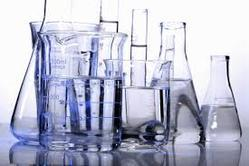 ECZ297-Laboratuvar Güvenliği-3. Hafta
CAM MALZEMELER VE GÜVENLİK
Cam malzeme kullanırken dikkat edilmesi gereken hususlar:
Laboratuvarda kullanılan cam malzemelerin, oldukça ince ve kırılmaya hassas malzemeler olduğu değerlendirilirse, kesinlikle elde gelişigüzel kuvvet uygulayıp cam malzemelerin kırılmasına sebep olunmamalıdır.
Cam malzemeler laboratuvarda eğik yüzeylere konulmamalı ve cam malzemenin konulduğu masa üzerinde kum tanesi gibi ince partiküller bulunmamalıdır.
Cam malzemelerin kırık uçları yaralanmaya neden olacağından kırık malzemeler laboratuvar çalışmaları sırasında kullanılmamalıdır.
ECZ297-Laboratuvar Güvenliği-3. Hafta
CAM MALZEMELER VE GÜVENLİK
Cam malzemelerin temizlenmesi sırasında eldiven ve gözlük takılmalı, camın kırılıp yaralanmaya sebep olmamasına dikkat edilmelidir.
Cam kaplarda bekletilen kimyasal artıkları toksik olmayan çözücülerle (örneğin; aseton, etanol) çalkalanıp alınmalı ve yıkama çözeltisi uygun atık madde şişelerine dökülmelidir.
Çözücüler ile yıkanan malzemeler, patlama tehlikesi nedeniyle, kurutulmak üzere etüv içine konulmamalıdır.
Cam malzemeler niteliği bilinen veya bilinmeyen kimyasal maddelerle kirlenebilir. Daha sonra kullanan kişinin güvenliği açısından kirlenmiş kaplar ve malzemeler hemen temizlenmeli ve içerisinde kimyasal madde bırakılmamalıdır.
ECZ297-Laboratuvar Güvenliği-3. Hafta
Kaynak: Laboratuvar Güvenliği, Prof. Dr. Feyyaz Onur, 2016, Yayın No: 114, ISBN: 978-605-136-243-4.